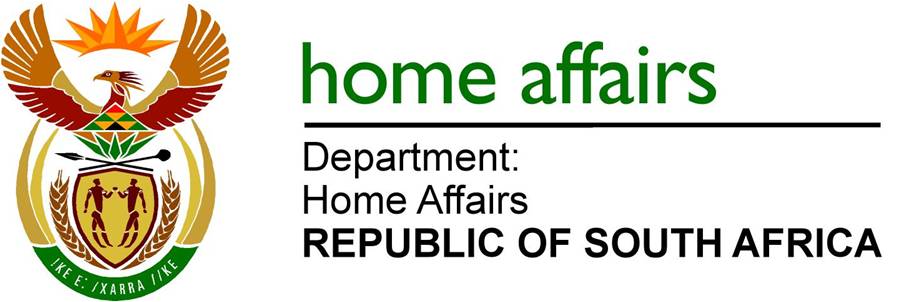 STATUS OF KWAZULU NATAL PROVINCE 
TO 
PORTFOLIO COMMITTEE ON HOME AFFAIRS


PRESENTED BY: MR CZ MNCWABE
PROVINCIAL MANAGER: KWAZULU-NATAL
Date:   22 AUGUST 2017
CONTENT
Provincial Overview
Civic Services
Immigration Affairs
Port Control 
Finance and Supply Chain Matters
Human Resource Management and Labour Relations
Counter Corruption and Security Services
Achievements and Challenges
2
INTRODUCTION & BACKGROUND
KwaZulu-Natal is the second largest Province in the RSA,  accounting for 21% of SA population. 
Has a population estimated over 10,267,300  as released by Stats SA in Census, 2011.
The Province has 10 District Municipalities and one Metro Council.
 DHA Offices in KZN  are aligned to 10 District Municipalities and 1 Metro Municipality. 
The eleven municipalities have been clustered by Province into 5 Districts each managed by a manager at a level of a Director (District Manager Operations).
The Province has a total number of 144 offices with the inclusion of Mobile Offices and hospitals.   
The staff establishment of the Province totals to 715 and 31 vacant post are in the process of being filled. 
The Province has 8 Ports of Entry being 2  harbours, 5 land and 1 international airport which promotes access to global trade, migration and tourism. However the POE’s are reporting to IMS: Head Office.
One Asylum Seekers Reception office  in Ethekwini Municipality  is operational and assist in dealing with the issues of asylum seekers and refugees as mandated by the Refugees Act of 1998.
DHA in the Province participate actively in the Operation Sukuma Sakhe stakeholders forum which seeks to promote inter-governmental cooperation in the Province.
3
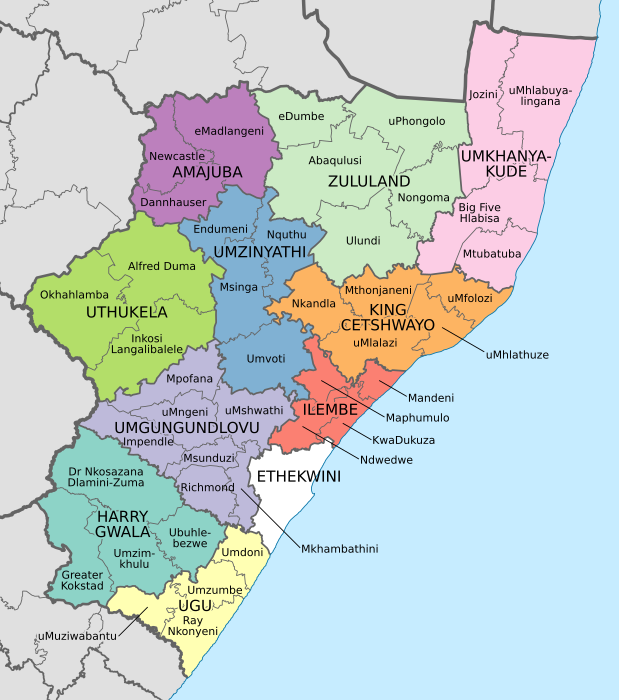 PROVINCIAL FRONT OFFICE FOOTPRINT
2 Large Offices ( Ndwedwe & Umlazi ) are currently operating as Small Offices due to accommodation challenges , Ndwedwe Large Office is currently under construction and should be completed by 2018. Umlazi Large Office procurement processes still with DPW. 
16 Health facilities are taking manual births applications and capture at local offices due to IT compatibility between DHA & Health systems. A team comprising of SITA and Provincial Health IT has been established to look into the matter.
11 Mobile Offices are having connectivity challenges but are drivable and 1 mobile was involved in an accident.  Only five mobile units are operational. A team comprising of SITA and DHA IT is closely looking into the matter to have mobile solution.
5
PROVINCIAL POPULATION DEMOGRAPHICS
6
PROVINCIAL POPULATIONS DEMOGRAPHICS Cont……
7
PROVINCIAL POPULATIONS DEMOGRAPHICS Cont……
8
PROVINCIAL POPULATIONS DEMOGRAPHICS Cont……
9
PROVINCIAL MANAGEMENT AND DERMACATION
Provincial Manager:          
 Mr CZ Mncwabe
Provincial Coordination, Mr M Modiba, Counter Corruption & Security & Vetting: Mr S Chamane & Mr B Mthembu
Director: Finance & Support: Mr N Singh
Ethekwini Metro & Ugu District

District Manager:
Operations
Ms. HT Smith
King Cetshwayo & Ilembe:

District Manager: 
Operations
Mr. SCL Dlamini
Amajuba, Uthukela & Umzinyathi District

District Manager:
Operations
Ms NNS Khuzwayo
Umgungundlovu & Harry Gwala

 District Manager:
Operations
Mr TW Dlamini
Zululand & Umkhanyakude 

District Manager: 
Operations
Ms NE Shandu
Front Office  Managers
22 Offices
11 Health Facilities
6 Mobile Offices
Front Office Managers:

14 Front Offices
11 Health Facilities
2 Mobile Offices
Front Office Managers
  
14 Front Offices
6 Health Facilities
3 Mobile Offices
Front Office Managers

19 Front Offices
9 Health Facilities
2 Mobile Offices (1 involved in accident)
Front Office Managers

12 Front Offices
11 Health Facilities
3 Mobile Offices
10
Achievement on Provincial Targets
11
[Speaker Notes: Overview]
CIVIC AFFAIRS
12
Services: Births Registration & Smart ID card
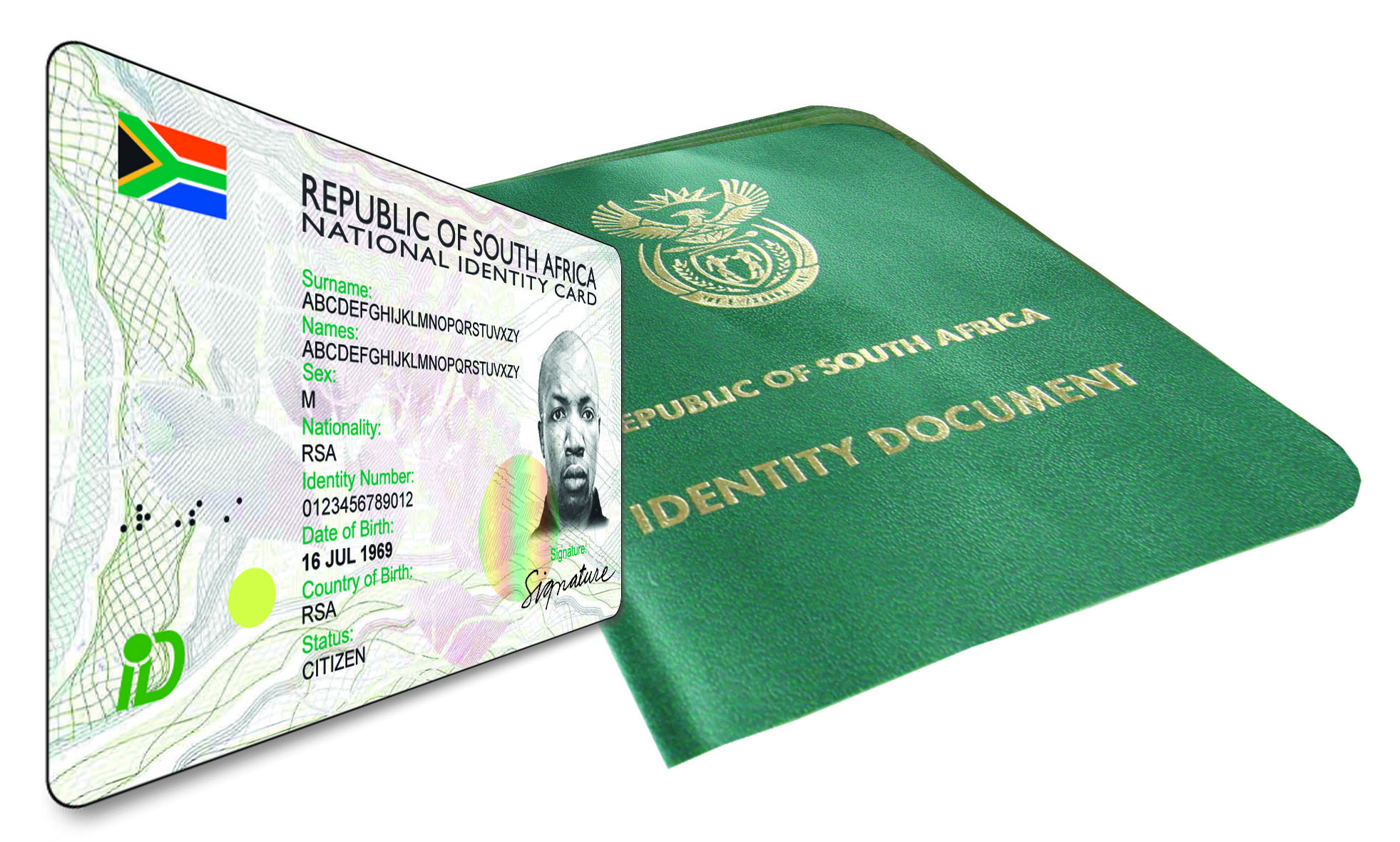 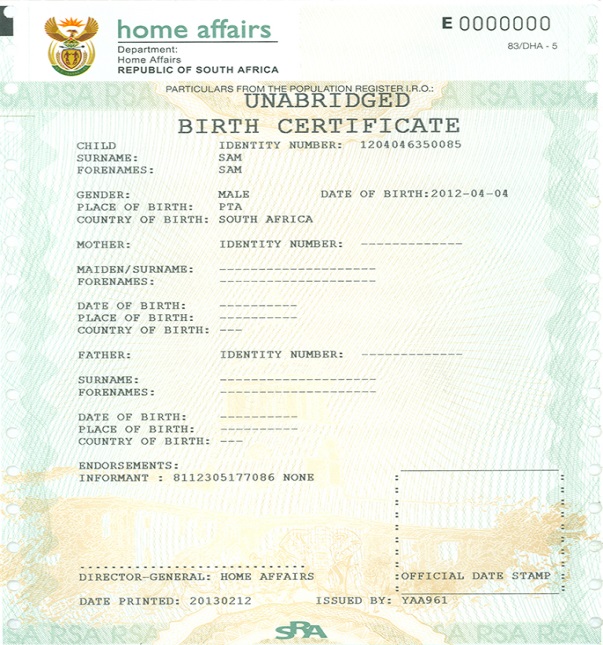 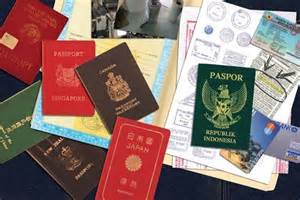 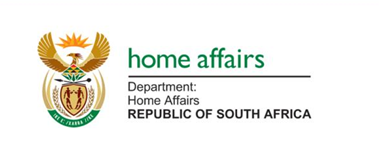 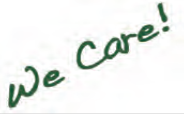 13
OFFICE BIRTH & HOSPITALS STATISTICS
Analysis:
The target for Q1 in terms on birth registration within 30 days has been achieved by over 609 which accounts to 102 %. 
Although there are 16 health facilities that are having connectivity challenges, manual taking of applications are done
14
INTERVENTIONS & STRATEGIES ON BIRTH REGISTRATION TARGET
15
[Speaker Notes: Offices
Online scanners
adsl]
SMART ID CARD OFFICES & APPLICATION VOLUME
16
[Speaker Notes: Districts]
SMART ID CARD OFFICES & APPLICATION VOLUME
Analysis:  The Province achieved Smart ID card target in 2016/17 however did not achieve the target in Q1 2017/18.  Action plans has been put in place to ensure that the target is achieved.
17
[Speaker Notes: Districts]
INTERVENTIONS & STRATEGISE  ON SMART ID CARD TARGET
18
SMART ID CARD FOOTPRINT AND ROLL OUT
19
[Speaker Notes: Indicate what is connected and what still need]
SMART ID CARD FOOTPRINT AND ROLL OUT  Cont…..
20
[Speaker Notes: Indicate what is connected and what still need]
LATE REGISTRATION OF BIRTH –ALL CATEGORIES
Analysis
There is still high number of LRB in the far flying are especially border areas.
21
MOBILE UNIT INFORMATION
Analysis:
One mobile unit was involved in an accident , written off and then disposed off.
22
UNCOLLECTED SMART ID CARDS (SIDC)
23
UNCOLLECTED SMART ID CARDS Cont….
24
UNCLAIMED IDENTITY DOCUMENTS (green bar coded)
25
UNABRIDGED CERTIFICATES
26
[Speaker Notes: Statistics duplicates 
Change the slide 
comment]
STAKEHOLDER FORUMS
27
STAKEHOLDER FORUMS
28
STAKEHOLDER FORUMS
29
STAKEHOLDER FORUMS
Analysis:
District Operation Sukuma Sakhe forum still need to be established in King Cetshwayo District.
30
IMMIGRATION SERVICES
31
IMMIGRATION SERVICES
Analysis:
Although there is shortage of staff in immigration services as only 49 Immigration officers are deployed in the Province. All targets on Immigration Services are achieved.
Our operations are not as how we would have wished to be due to capacity constraints.
32
IMMIGRATION SERVICES CONT…..
OPERATIONS
33
PORTS OF ENTRY (POE) LANDQuarter 1 2017/18
Analysis: 
The above statistics from three POE’s indicates Golela POE as the busiest port in terms of passengers clearances. All passengers at other POEs were cleared with the violations of Sec 50(1) payments amounting to R28 000.
34
KING SHAKA INTERNATIONAL PORTS OF ENTRY (air) Quarter 1 2017/18
Analysis: 
The above statistics from King Shaka International Airport indicate an increase in passengers during April 2017 due to school holidays. All passengers were cleared.
35
DURBAN HABOUR PORTS OF ENTRY (SEA) Quarter 1 2017/18
36
HUMAN RESOURCE MANAGEMENT
37
CAPACITY LEVELS AS AT JUNE 2017
38
[Speaker Notes: Change structure to establishment]
SUMMARY OF CAPACITY LEVELS AS AT JUNE 2017 Cont……
Out of 11 Districts in the Province only 5 Districts Managers Operations has been appointed which accounts to 45% and vacancy rate of 55% at senior management level.
39
[Speaker Notes: Change structure to establishment]
PROVINCIAL EQUITY
40
PEOPLE MANAGEMENT AND PERFORMANCE
PMDS:  Status
Analysis of staff patterns:
Policy on Incapacity Leave & Ill-health Retirement
41
SKILLS OVERVIEW
42
BURSARY INFORMATION
43
SKILLS DEVELOPMENT
44
SKILLS DEVELOPMENT Cont…..
45
EMPLOYEE WELLNESS PROGRAMMES/ EVENTS
46
LABOUR RELATIONS CASES
47
[Speaker Notes: Kept the old info in as reference]
LABOUR RELATIONS CASES
48
[Speaker Notes: Kept the old info in as reference]
COUNTER CORRUPTION CASES 2016/17
49
SECURITY SERVICES
50
[Speaker Notes: Kept in the old info as reference]
SECURITY SERVICES
51
[Speaker Notes: Kept in the old info as reference]
SECURITY SERVICES
52
[Speaker Notes: Kept in the old info as reference]
SECURITY SERVICES
53
[Speaker Notes: Kept in the old info as reference]
FINANCE, ASSET MANAGEMENT & SUPPLY CHAIN MANAGEMENT
54
BUDGET AND EXPENDITURE
Analysis: Transfers and Subsidies over-expenditure due to leave gratuity payments ( Deaths and resignations)
55
BUDGET AND EXPENDITURE
1. Reasons for Over expenditure:

Reasons for over expenditure on Households is due to leave gratuity payouts to former officials due to Resignations and pensions. Budget allocated R 145 000.00 vs expenditure R 638 412.47.

2. Reasons for Savings:

The reason for savings in terms of Goods and services is due to the fact that the procurement plan had not yet commenced as at the end of Quarter 1. It commenced on 07 July 2017 therefore the expenditure will pick up once the process has commenced. The ongoing process of processing invoices will also increase the expenditure.

In terms of Provincial and Local Government,  Invoices for May 2017 and June 2017 have not yet been received for payment. Once these invoices are paid this item will reflect the correct expenditure.

There is a considerable savings on Machinery and Equipment . The under expenditure is on item Finance leases other Machinery & Equipment the Province is currently receiving and processing BI-488 for the photocopier machines for the current financial year 2017/2018, there was a delay of  the capturing of the budget due to the new BAS version V5 . The payments for cellphone handsets has not yet reflected. The expenditure will pick up once the commitments are processed and when the payments are reflecting on the system.
56
BUDGET AND EXPENDITURE
Breakdown of Machinery and Equipment:

Domestic Equipment - 						R6,000.00
Office Equipment (Capital)-					R42,000.00
Computer Hardware and systems- Laptops-		R25,000.00
Cellular Phones-							R422,000.00
Photocopiers-							R2,685,000.00


Total:									R 3,180,000.00
57
ASSET MANAGEMENT AND SCM FUNCTIONS
Valid invoices paid within 30 days
58
REVENUE COLLECTED AT FRONT OFFICES
Major reasons for Under Utilization of  Point Of Sales (POS):

Reluctance of clients to use cards however there is continuous encouragement for the utilization of POS
59
FLEET MANAGEMENT
Analysis:
Less than 150 000 KM: 55
Above 150 000 KM: 46
The 46 vehicles with high mileage are still in use due to lack of resources for replacement.
60
LEASE PERIOD OF OFFICES
61
LEASE PERIOD OF OFFICES
62
LEASE PERIOD OF OFFICES
63
STATE OWNED BUILDING
64
STATE OWNED BUILDINGS CONT…….
65
THUSONG CENTRES
66
Accommodation Challenges
GREYTOWN: Public toilets are vandalized, staff toilet leaking and additional space is needed.
BULWER: Leaking roof, broken windows & no air conditioners
ESTCOURT: The neighboring church is very loud especially on Tuesdays & Thursdays hence it is not possible to hold meetings or interviews without interruptions on these days. Alternative to be sought on expiry.
HARDING: Water pressure is very low on toilet, No parking for a state vehicle on premises, Officials are sharing one toilet with the public , No storage space and air conditioners are old & not working.
HLABISA: Prepaid Electricity not replaced as yet and water shortage
INGWAVUMA: No adequate accommodation and water shortage in the area
IXOPO: No public toilets facilities, No security gate on the outside, Fencing of the area around the office is needed.
KOKSTAD: No air conditioners and No adequate office space.
KWANGWANASE: No adequate accommodation and No burglar bars as we are operating in the magistrate building.
PINETOWN: Sourcing alternative accommodation is on progress.
67
Accommodation Challenges Cont….
LADYSMITH: Public hall air conditioners are leaking, ceiling to be repaired at the passage by the exit door at the back office, office cracks at the walls, Leakage on the garage roof, Public toilet cistern is leaking , public toilets to be divided into males and females and paint peeling off at some offices due to damp.
MAHLABATHINI: Ceiling is falling apart, Leaking roof and Broken burglar guard in the front door.
MOOI RIVER: No office space, operations currently performed from mobile unit
MTUBATUBA: No burglar guards, water shortage in the building, Ceiling tiles are falling apart.
NKANDLA: Inadequate working space, no private office to interview clients and No air conditioners.
NONGOMA: No adequate accommodation, No air conditioner and water shortage
NQUTU – No adequate accommodation, severe water shortage, Office doors need to be replaced and No strong room for archives.
PONGOLA: No adequate accommodation and water shortage
PORT SHEPSTONE: Water leaks, structure of the building is problematic, No parking for state vehicles and staff vehicles and The stair lift needs a routine maintenance.
RICHARDSBAY: Carpets are very dirty due to water leaks and they have to be replaced, toilets are leaking and garage door cannot be opened inside.
RICHMOND: Inadequate office accommodation, No burglar proofs on doors and windows, limited plug points and When high profile cases are heard at the court it sometimes becomes necessary to restrict public access to the court building which inconveniences our clients. Office housed in the magistrate court.
68
Accommodation Challenges Cont…
KWADUKUZA: No public toilets, No filing room, No access for disabled clients, The hand rails for the stairs are broken, carpets within the office are torn and need to be replaced with tiles and air conditioners are not working.
TONGAAT: Air conditioner not working in the public hall, kitchen tap is leaking, carpets are coming out, staff toilet blocked & 5 public toilets blocked.
TUGELA FERRY (MSINGA): No adequate accommodation, burglar guards needed in the store room.
ULUNDI: Need replacement of cracked front door, carpets are coming out need replacement with tiles and additional space is needed.
UMLAZI: Alternative accommodation required.
PIETERMARITZBURG: All defects have been highlighted in report by Department of Labour and forwarded to Head Office and Department of Public Works. Provincial Management is working on certain defects to be addressed through day to day maintenance.
High level analysis:
Certain defects are addressed through day to day maintenance
All challenges have been reported to DPW on numerous occasions
69
Achievements & Challenges
70
ACHIEVEMENTS
71
CHALLENGES AND KEY DECISION REQUIRED
72
THANK YOU
73